CITTADINANZA DIGITALE :Corso Coding avanzato
Scuola Primaria “Masih”
Docente: Annamaria Morbodoni
A.S 2018/19
Il reticolo e i codici di comando
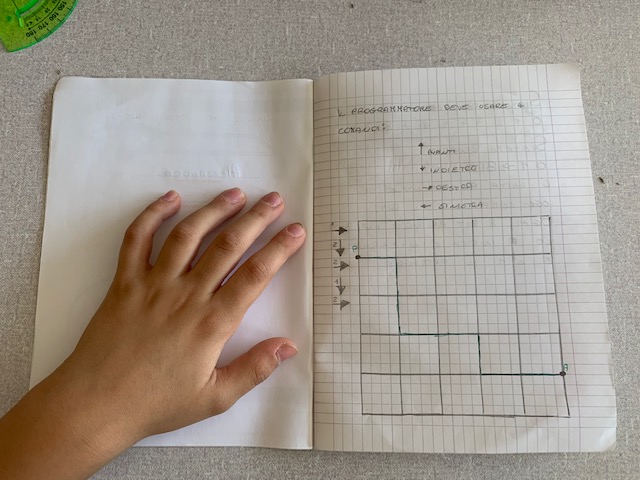 Trasformiamo i numeri naturali in codice binario
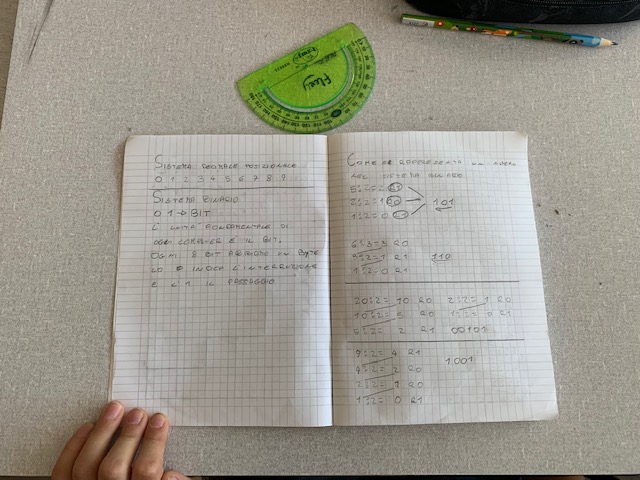 Gli  algoritmi
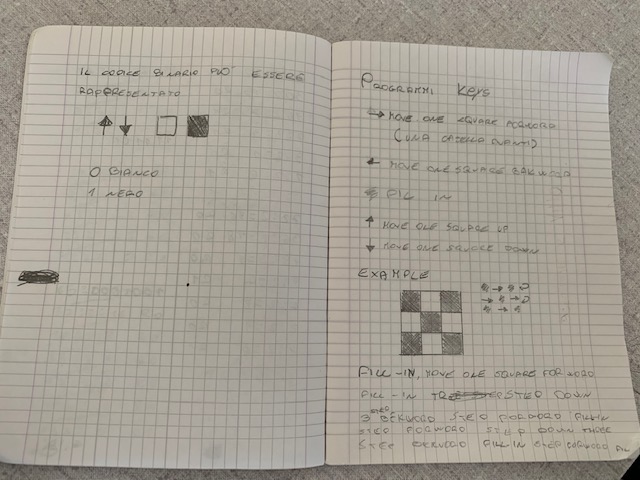 Come realizzare un’immagine partendo dal codice binario
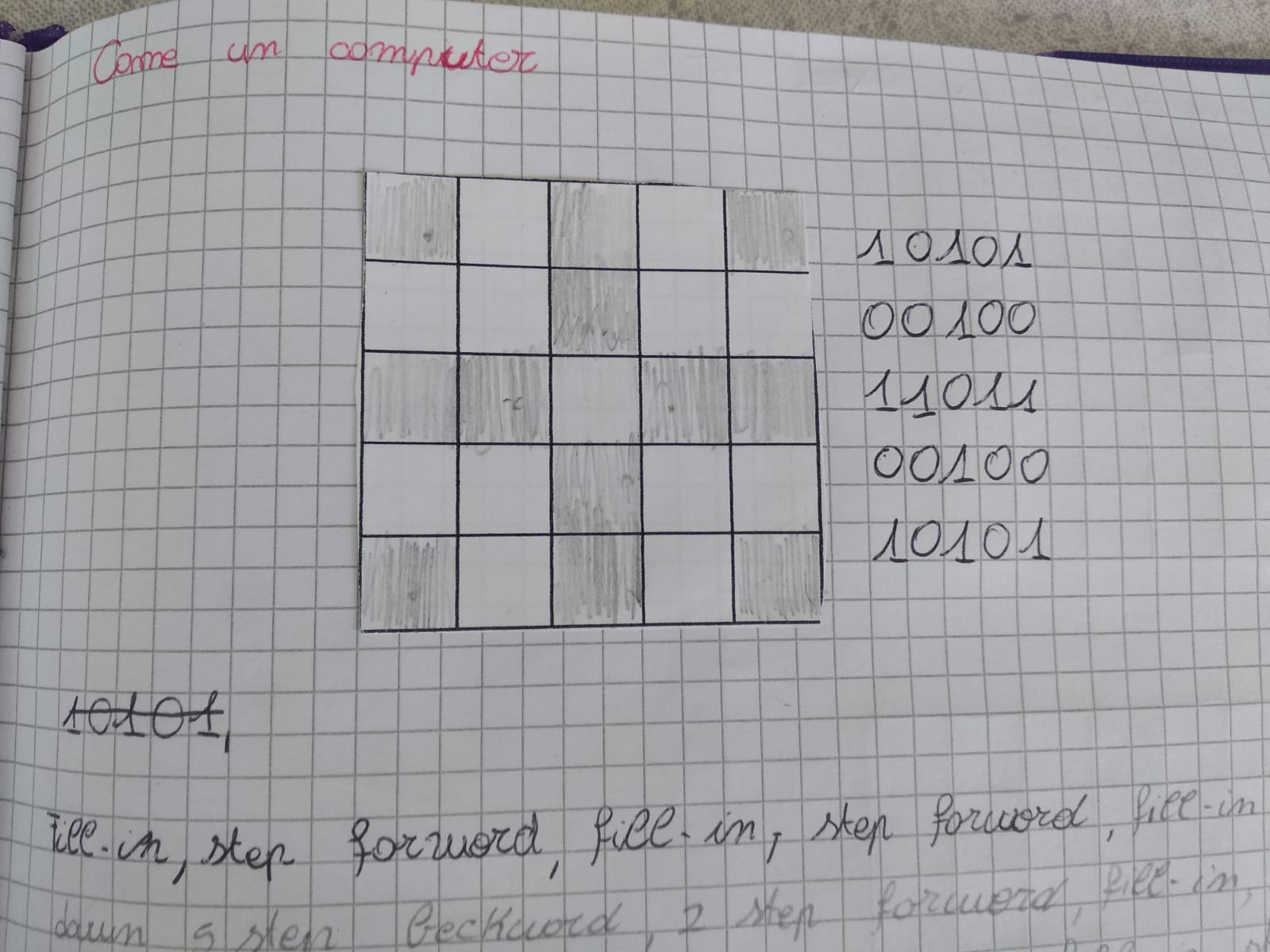 Dal codice binario alla pixel art
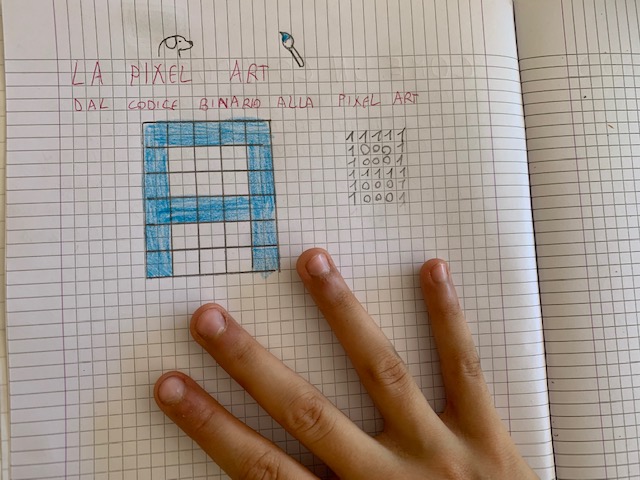 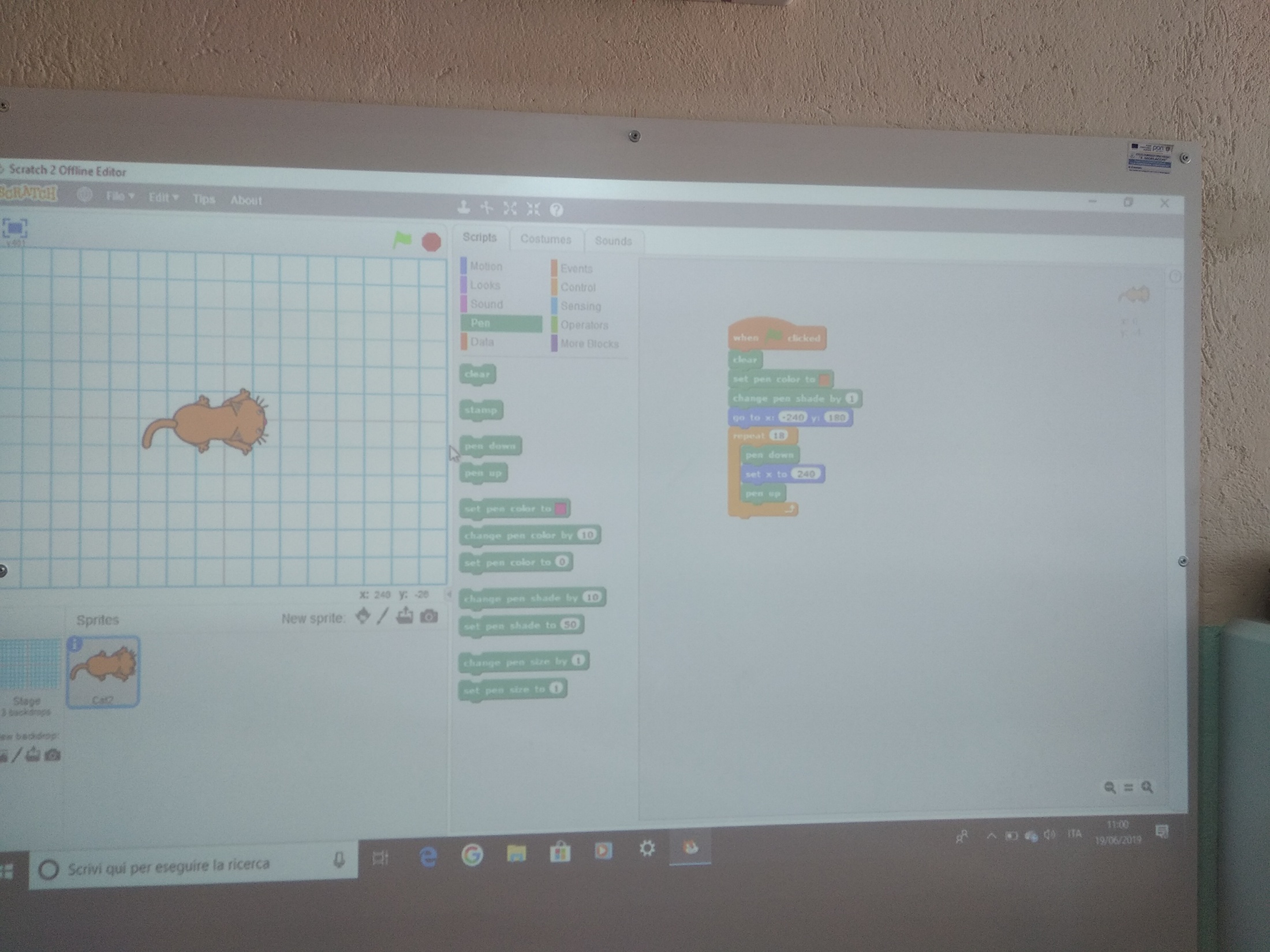 I bambini creano il foglio a quadretti con Scretch
La geometria con Screatch
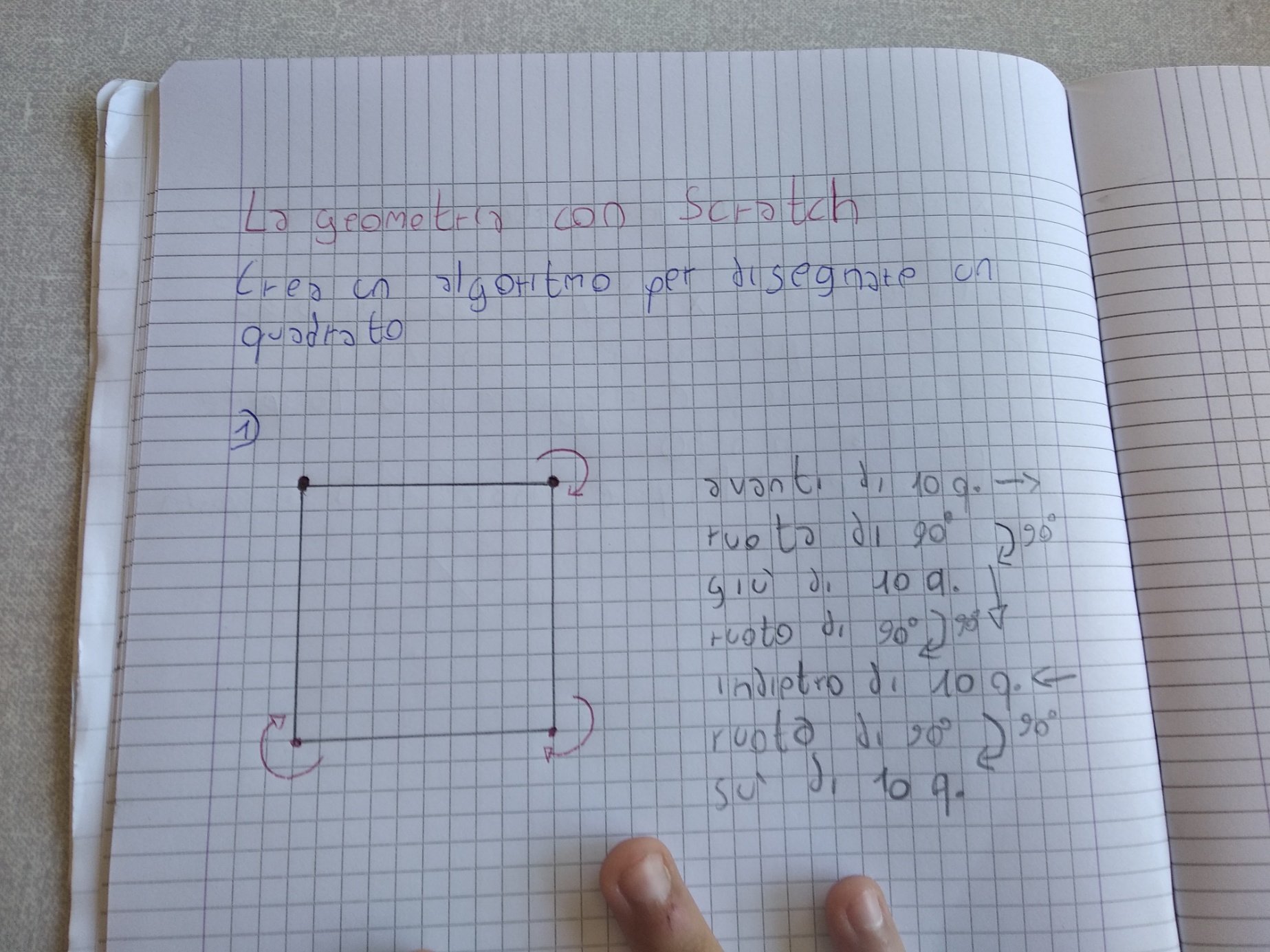 Il piano cartesiano
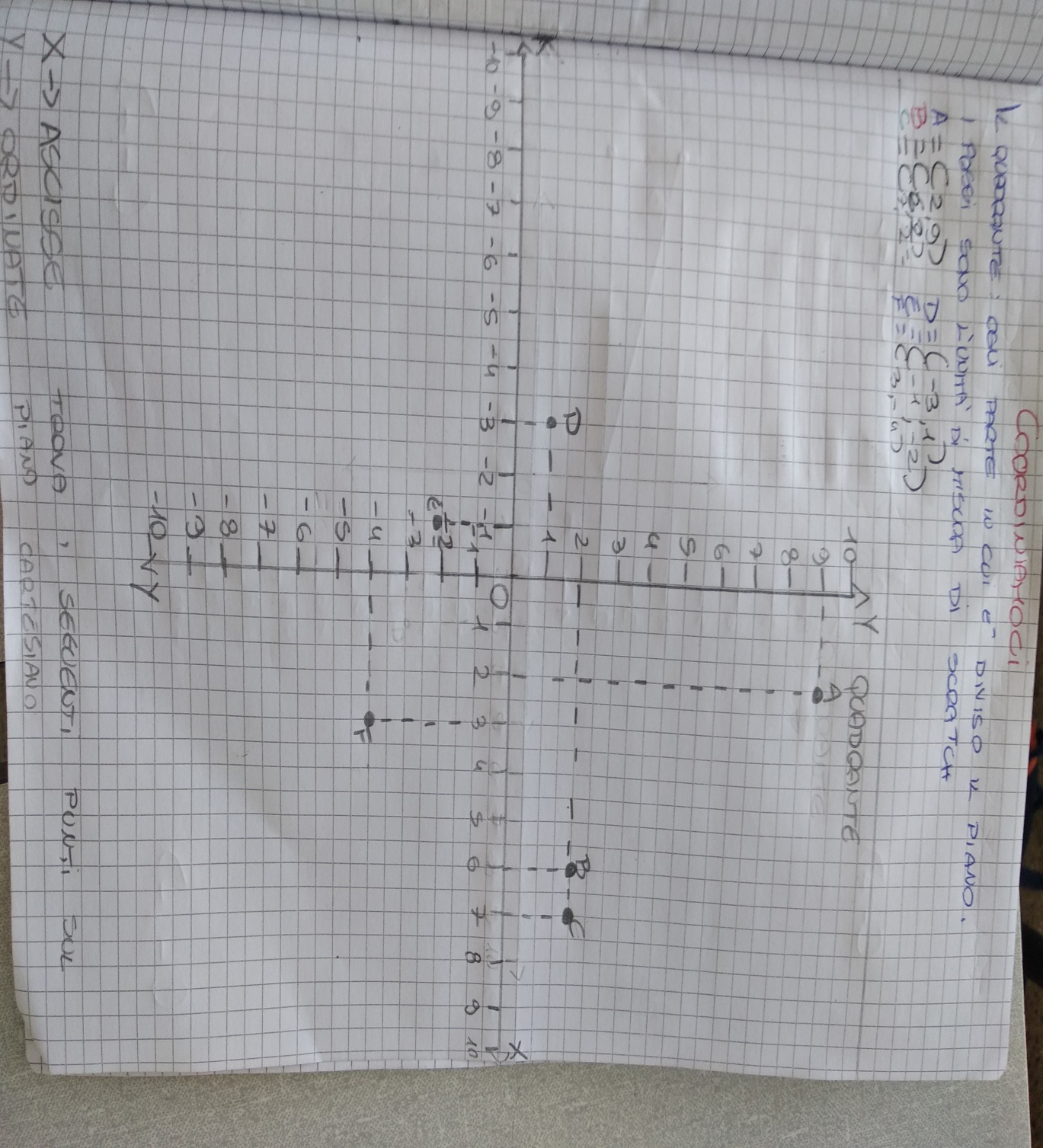 Figura su piano cartesiano
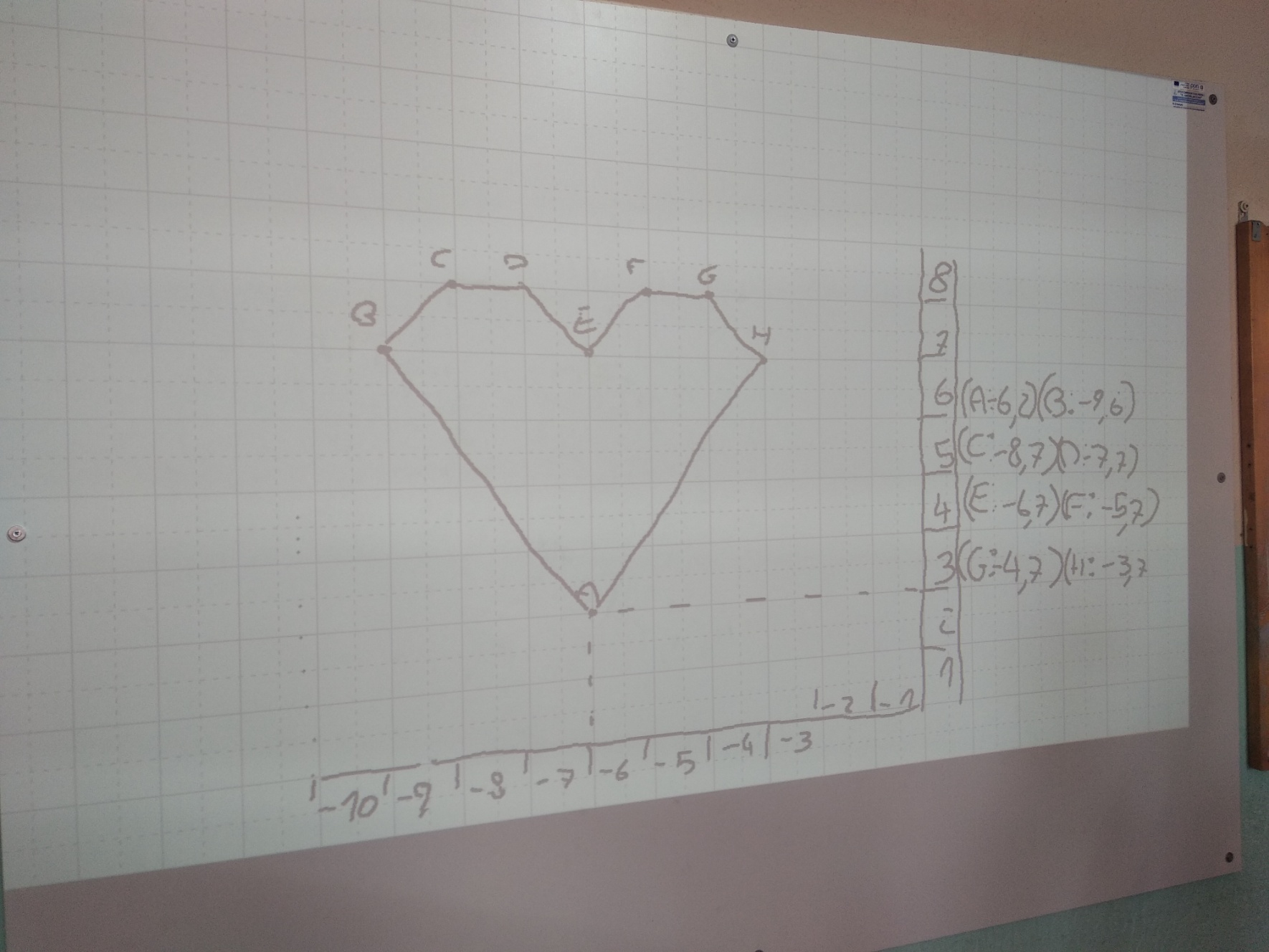 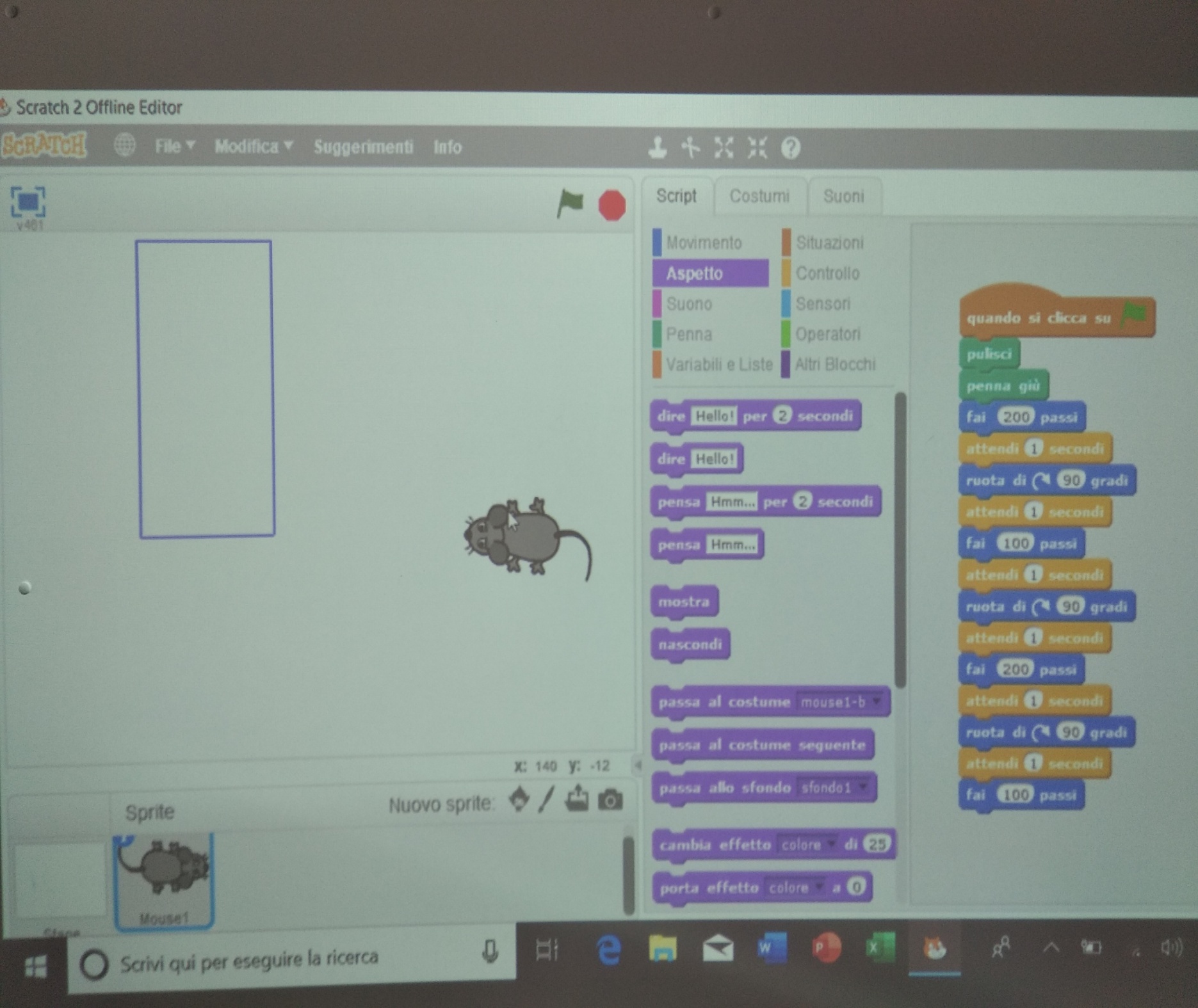 I bambini creano una figura geometrica con  Screatch
Il labirinto con Screatch
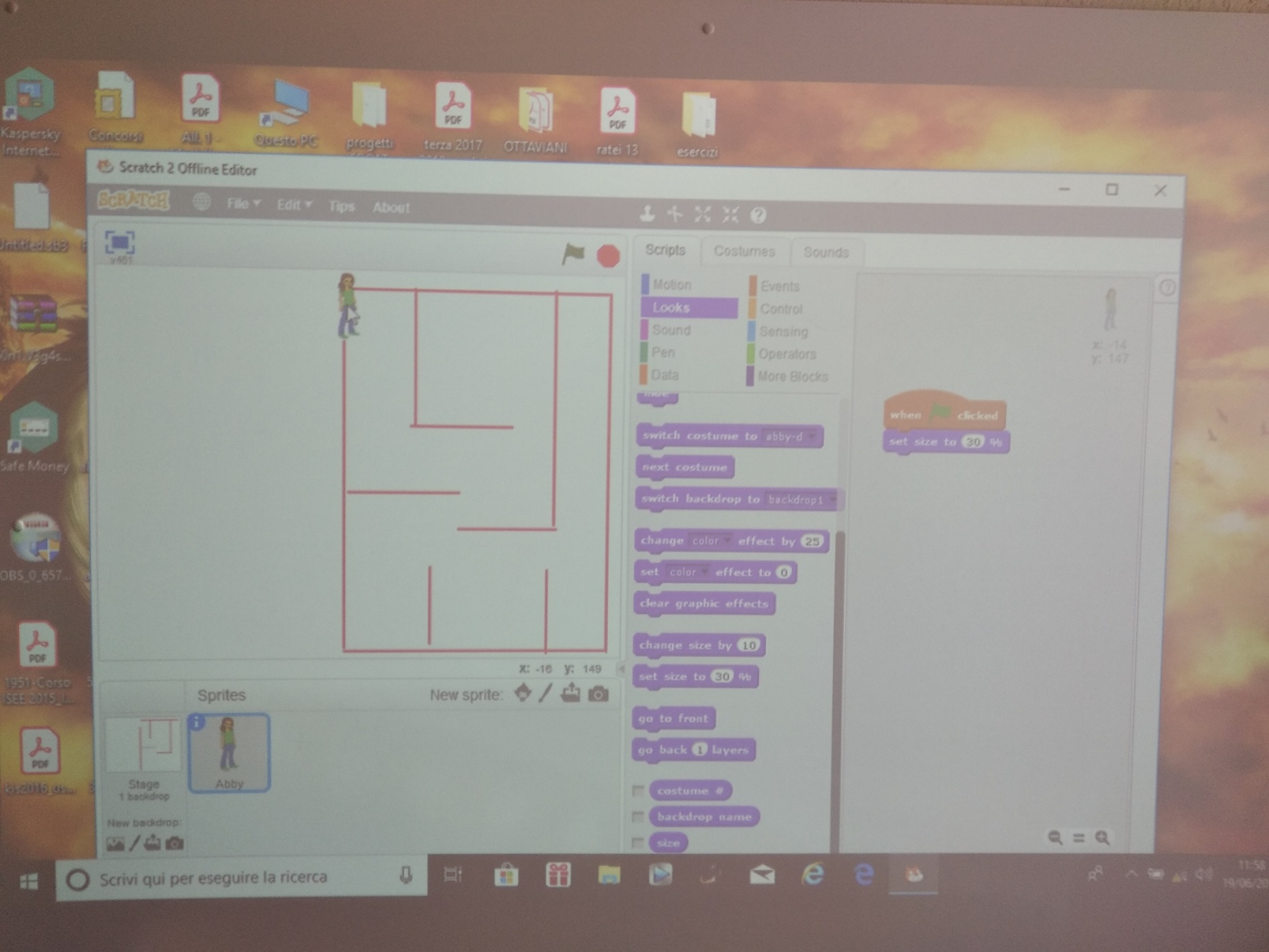 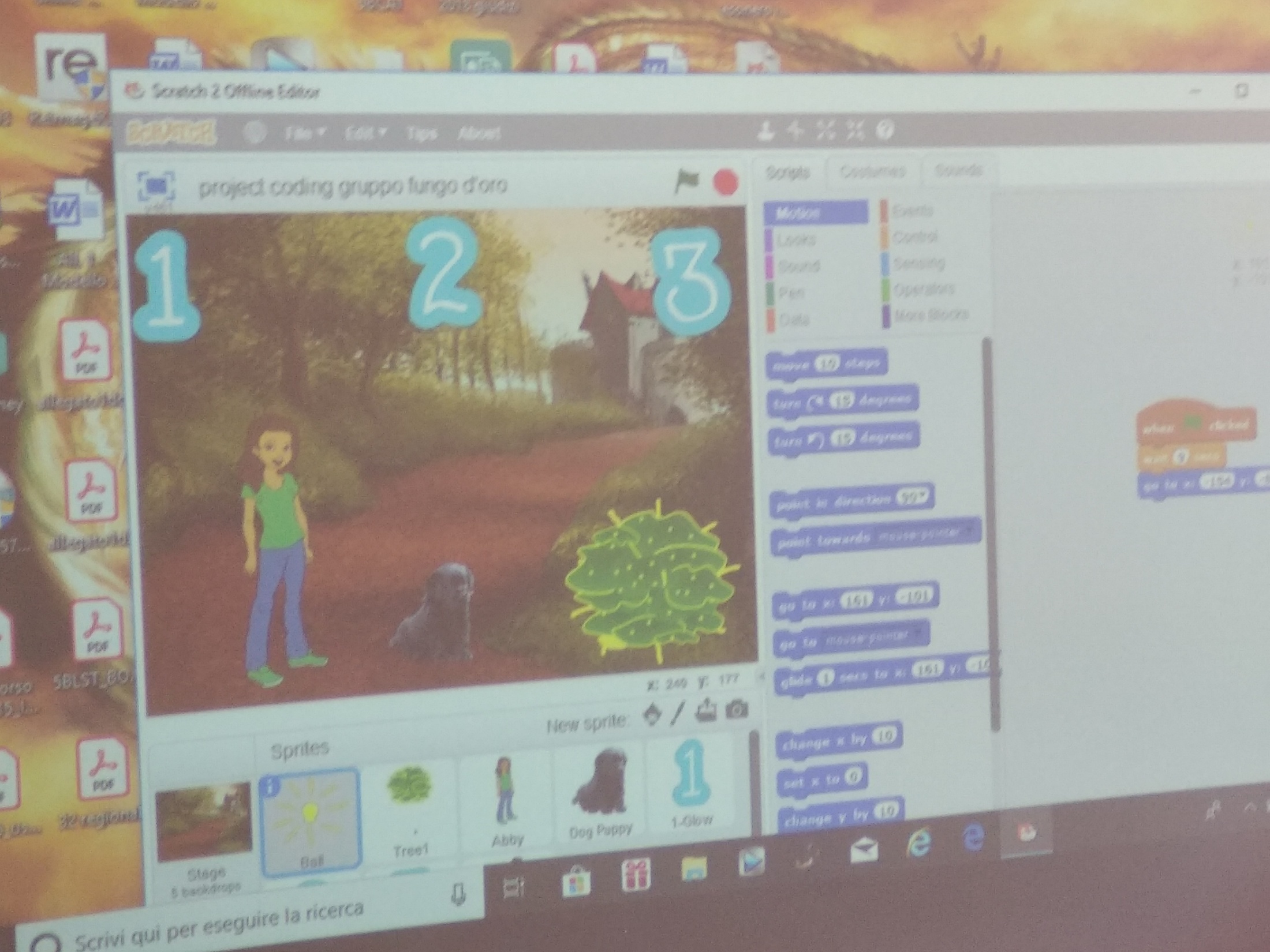 Storytalling:  i bambini rappresentano una storia divisa in sequenze